Digitales MaterialVierhunderterpunktefeld
farbig
mit Abdeckfolien und Stäben
© 2021 Marion Selg
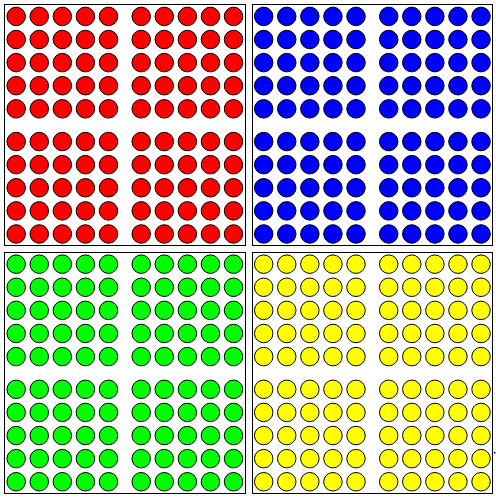 © 2021 Marion Selg